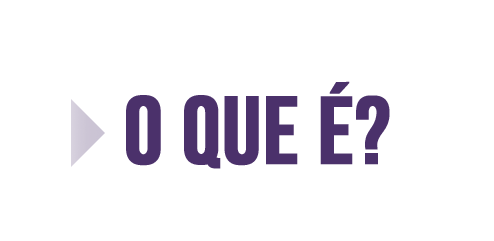 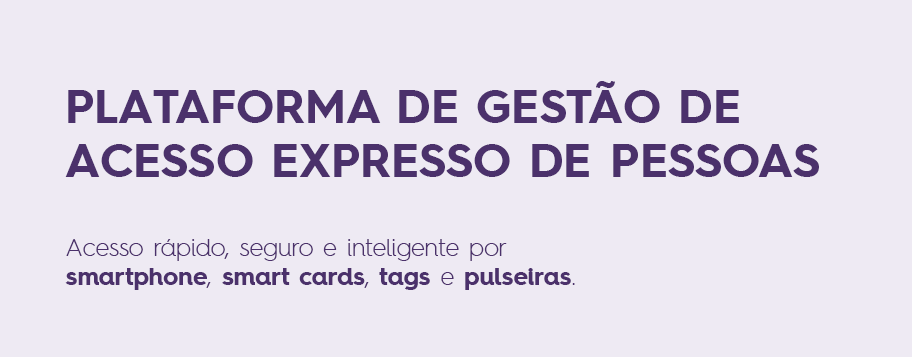 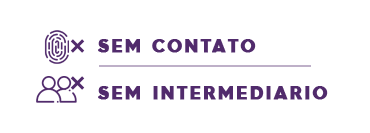 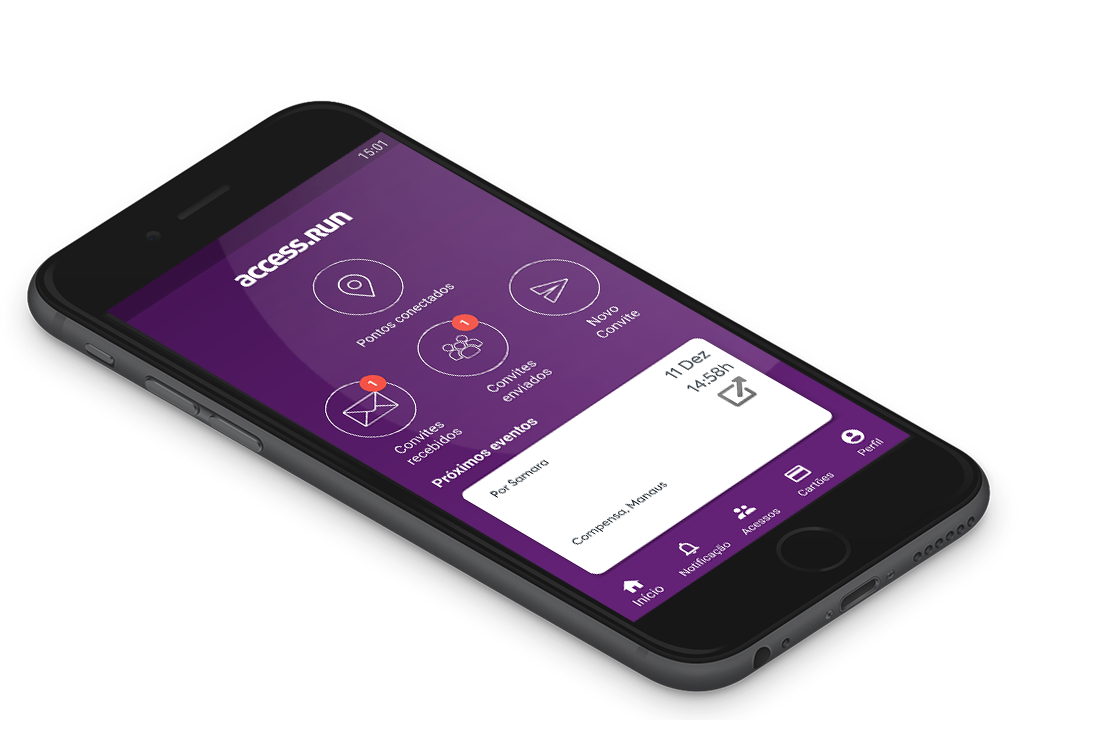 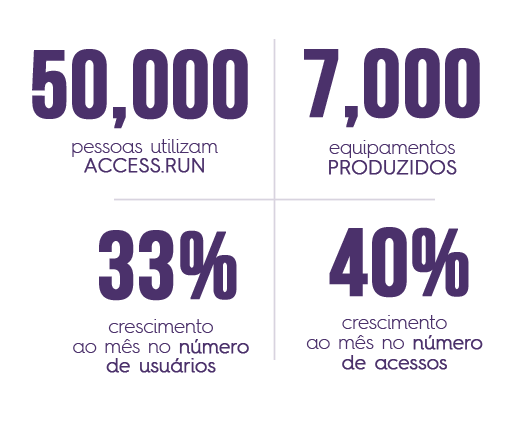 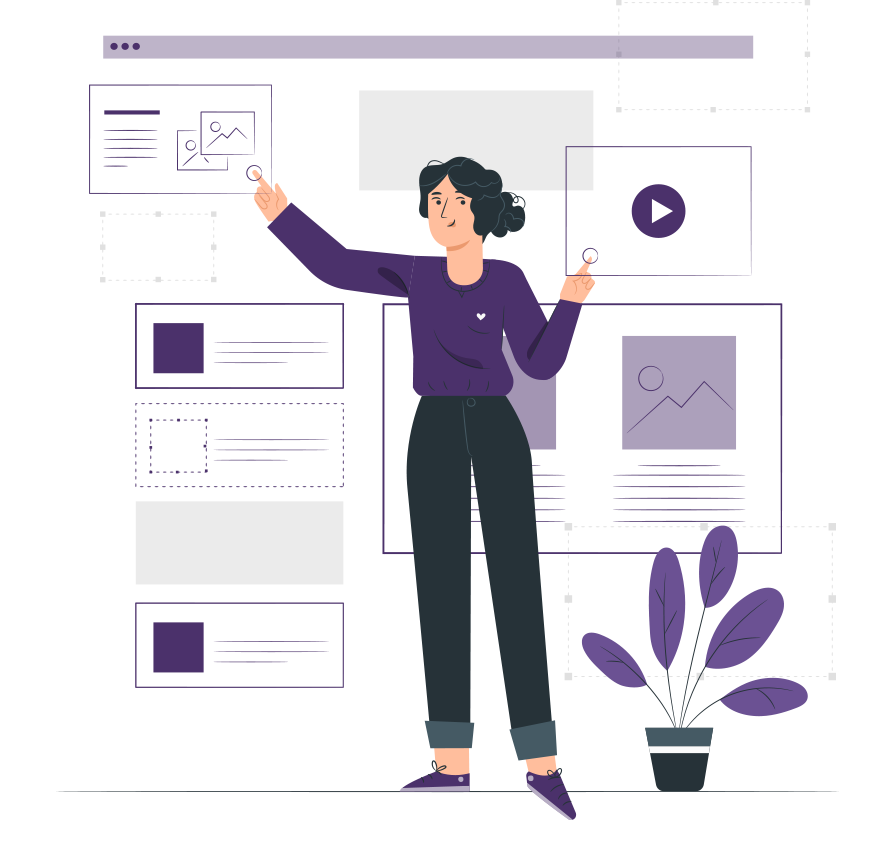 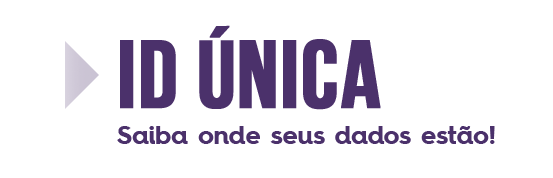 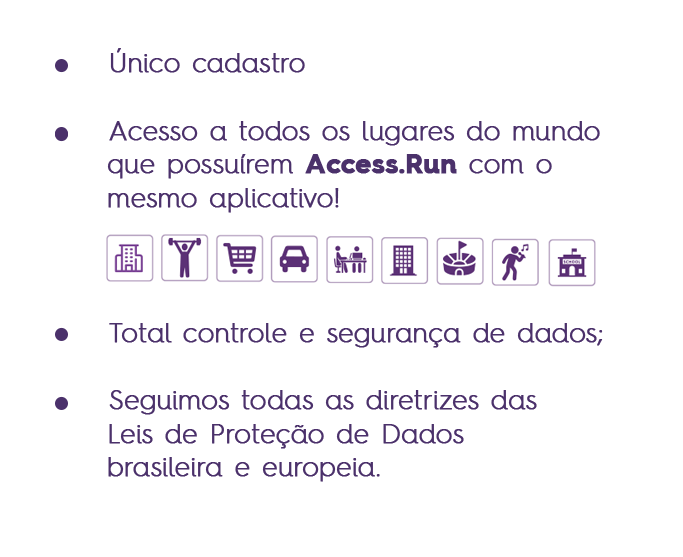 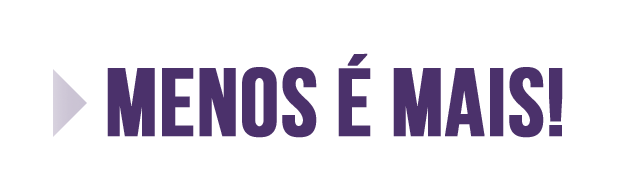 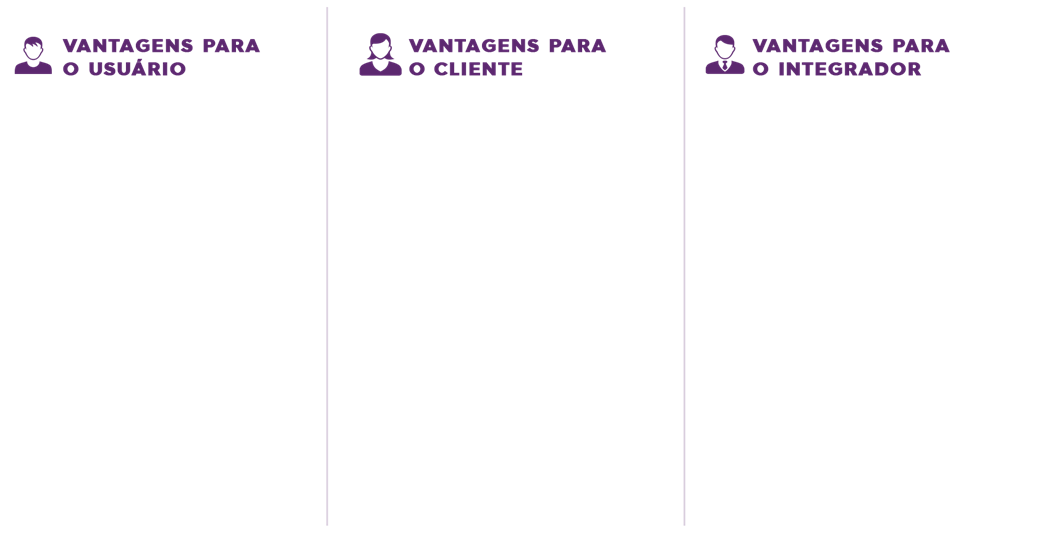 Portal Admin – Gestão de unidades, usuários e permissões de acesso

Visão geral dos acessos, total de unidades cadastradas, total de acessos compartilhados, total de convites enviados;

Configuração de comunicação (mensagens push) para os usuários;

Personalização de banners para convites e eventos;

Relatórios customizáveis e muito mais!Baixo custoFácil instalação e manutenção;Central de monitoramento em tempo real;ArCheck: app de dupla verificação via smartphone para atendentes e porteiros, agiliza a verificação e atualização de cadastro de visitantes.Escabilidade – aumento das áreas controladas sem necessidade de investimento em infraestrutura de dados
Portal Manager – Configurações gerais dos equipamentos e dados das empresas e condomínios envolvidosDashboards completas dos pontos cadastrados, locais monitorados, quantidade de acessos , características dos usuários;

Cadastro de contas, parceiros e unidadesMeu cadastro e configurações dos ATS( Active Terminal Sensor )

Cadastro de usuários e de dados de acesso;

APIs Prontas para integrar a sua solução facilmente no intercâmbio entre informações com diferentes linguagens de programação compatíveis aos nossos equipamentos;

Escabilidade - aumento das áreas controladas sem necessidade de investimento em infraestrutura de dados.
Nunca mais enfrentar Filas

Cadastramento de leiturafacial ou biométrica para login;

Envio de convites personalizados
Com controle de horário e categoria;

Notificações de chegada dos visitantes de dependentes;

Sem necessidade de seleção de portas;

Sem necessidade de pareamento prévio com fechaduras bluetooth;

Integração com diferentes dispositivos: Smart cards, pulseiras, tags e chaveiros;App universal gratuito;Acesso sem toque físico.
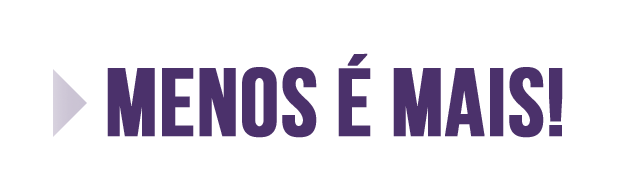 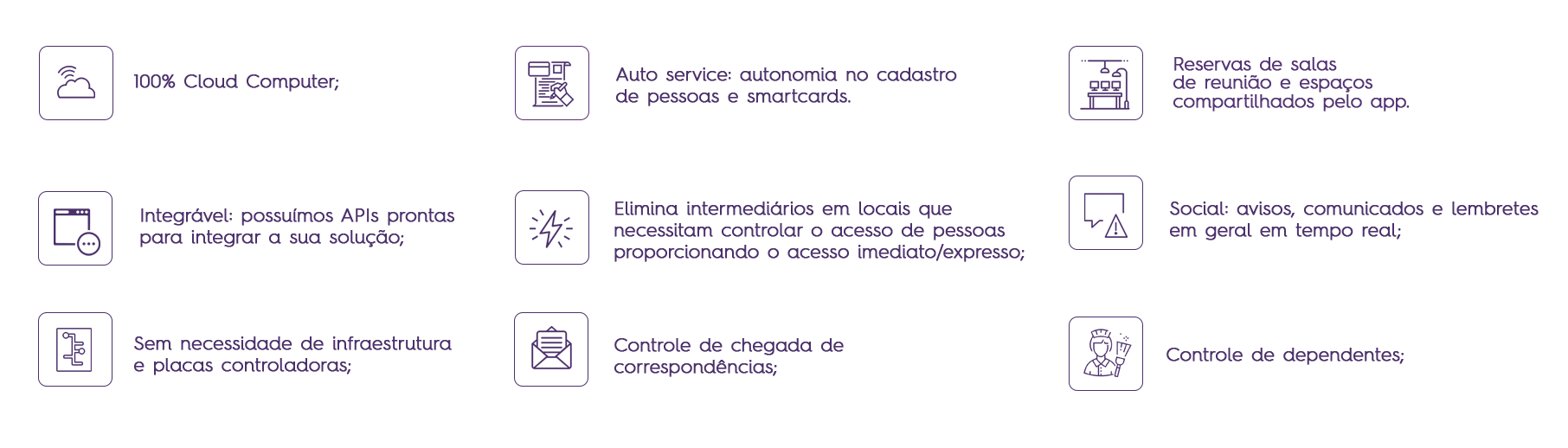 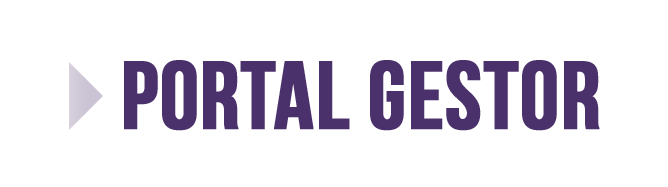 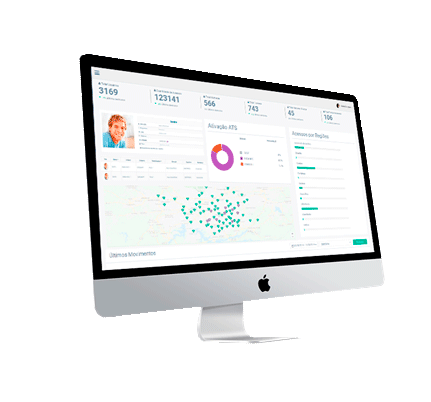 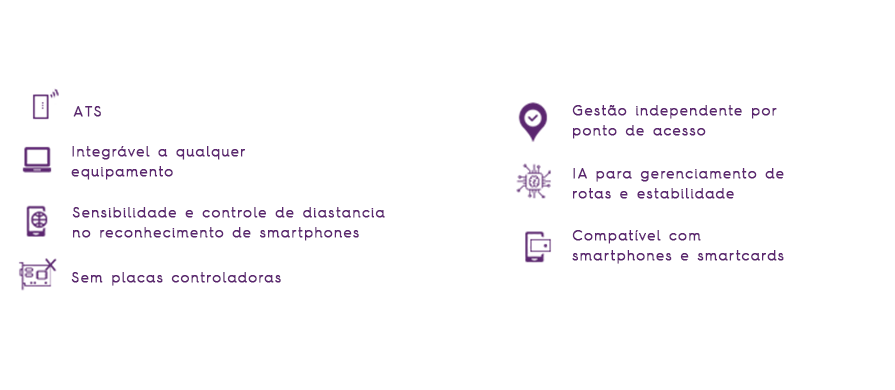 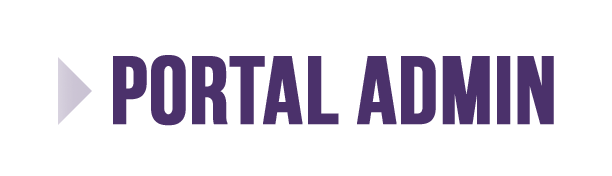 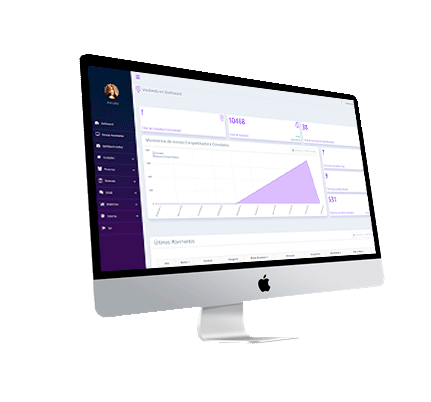 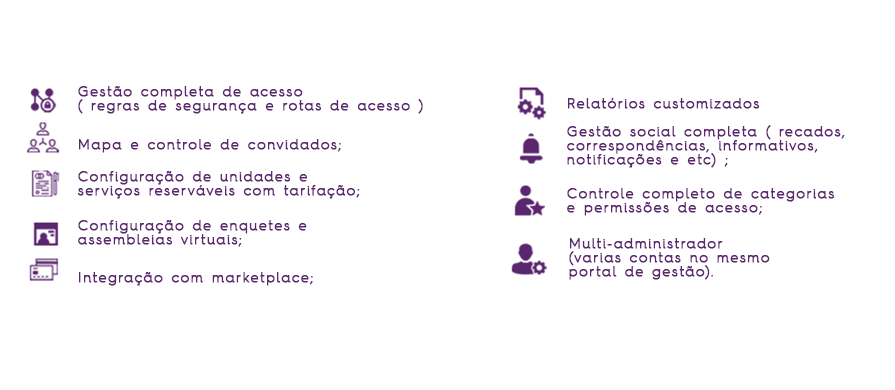 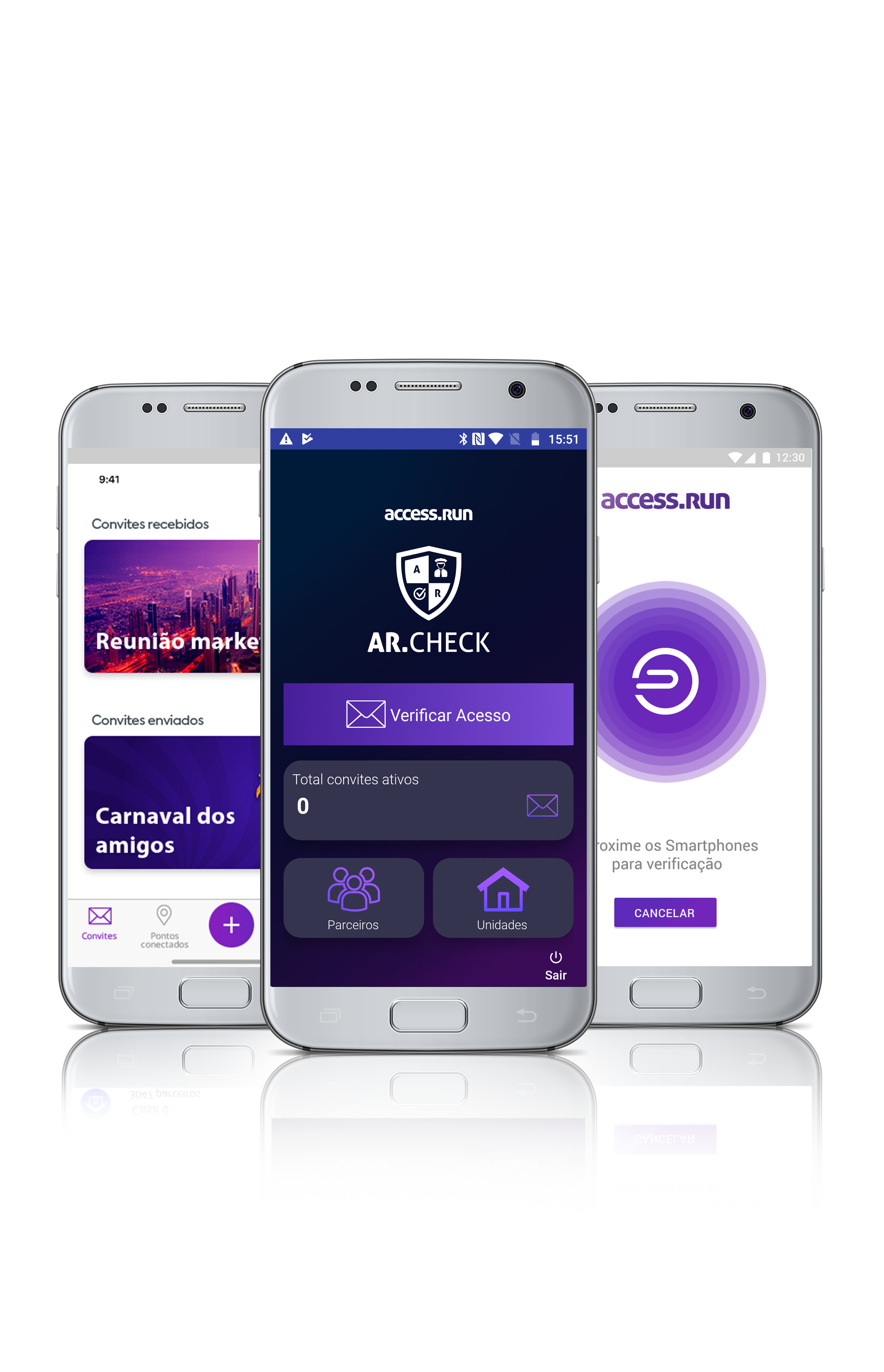 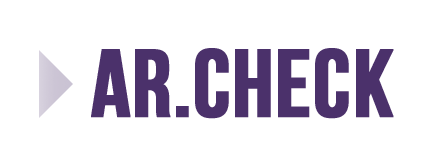 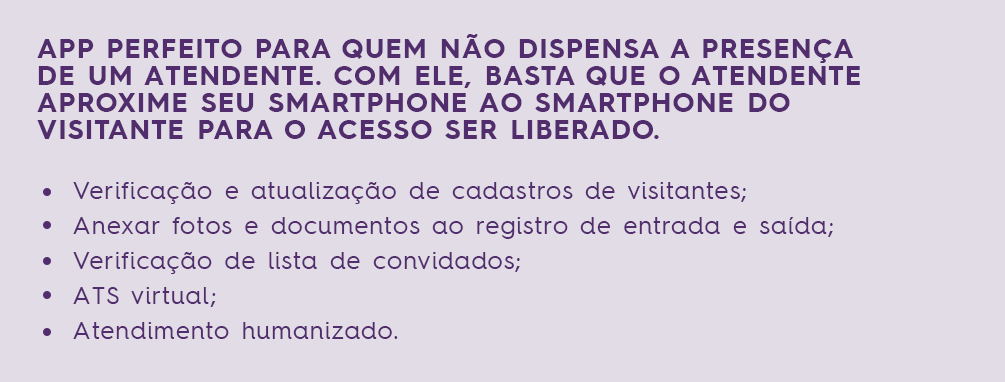 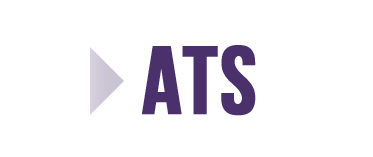 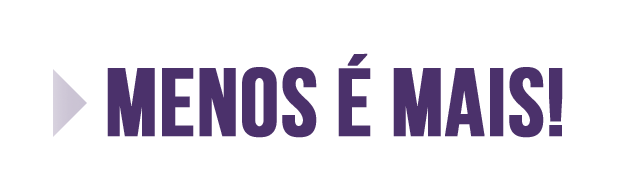 5
3
14
7
34
160.000
7,000
127
42
30%
23%
68
121
246
OS MAIORES JÁ ESTÃO CONOSCO!
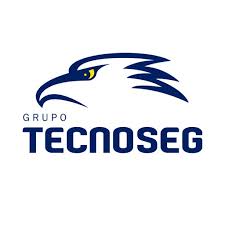 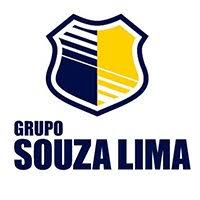 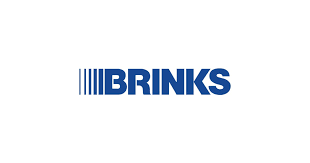 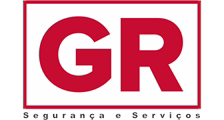 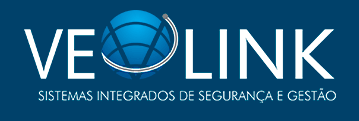 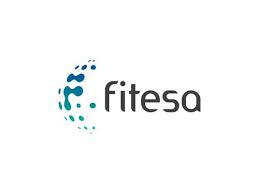 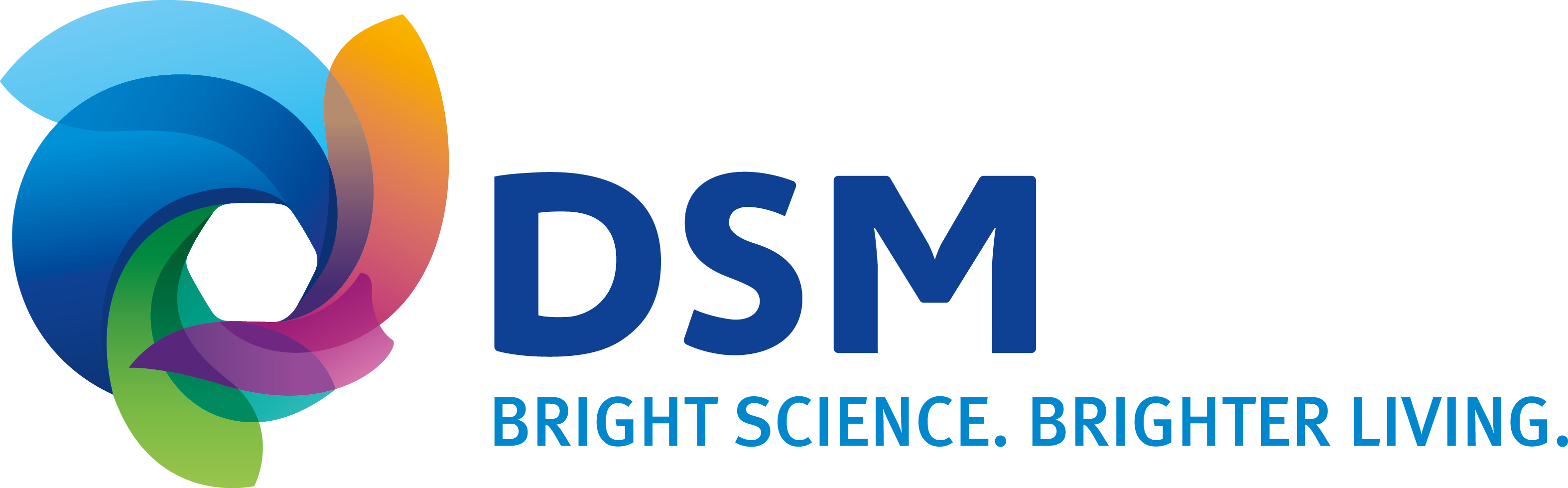 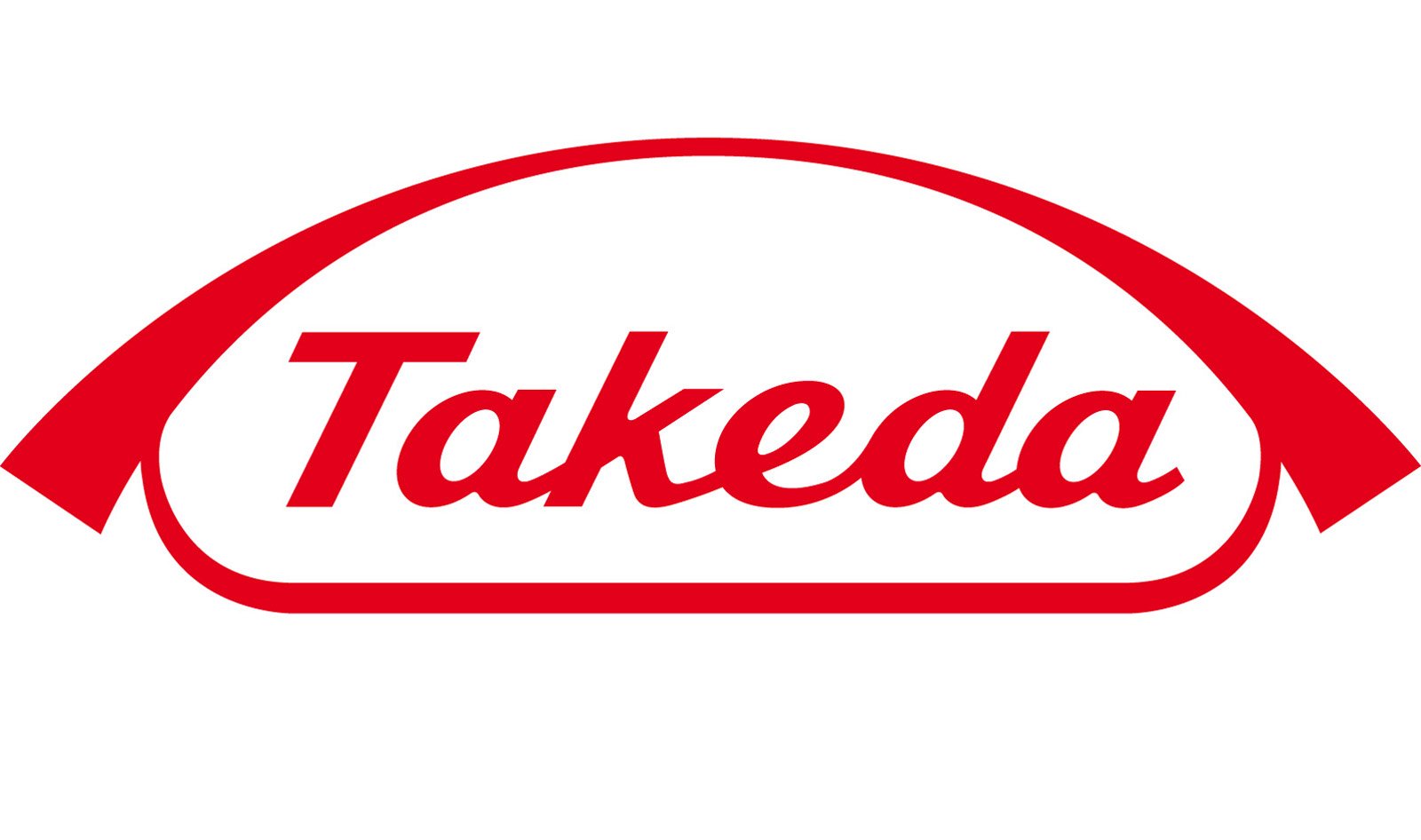 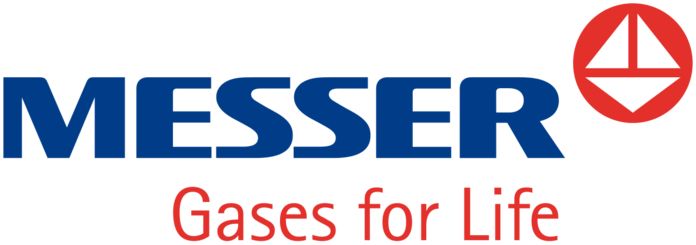 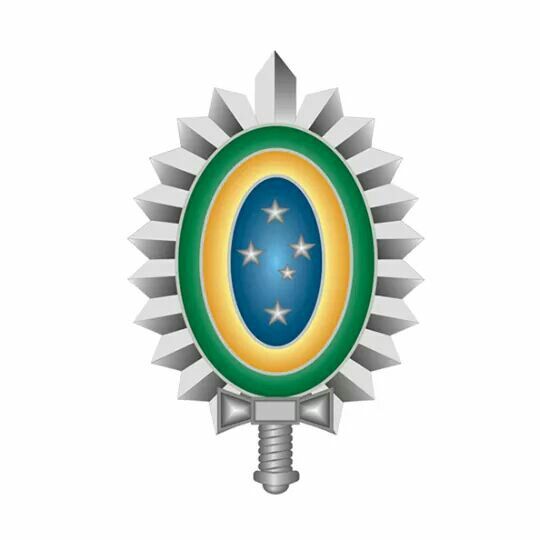 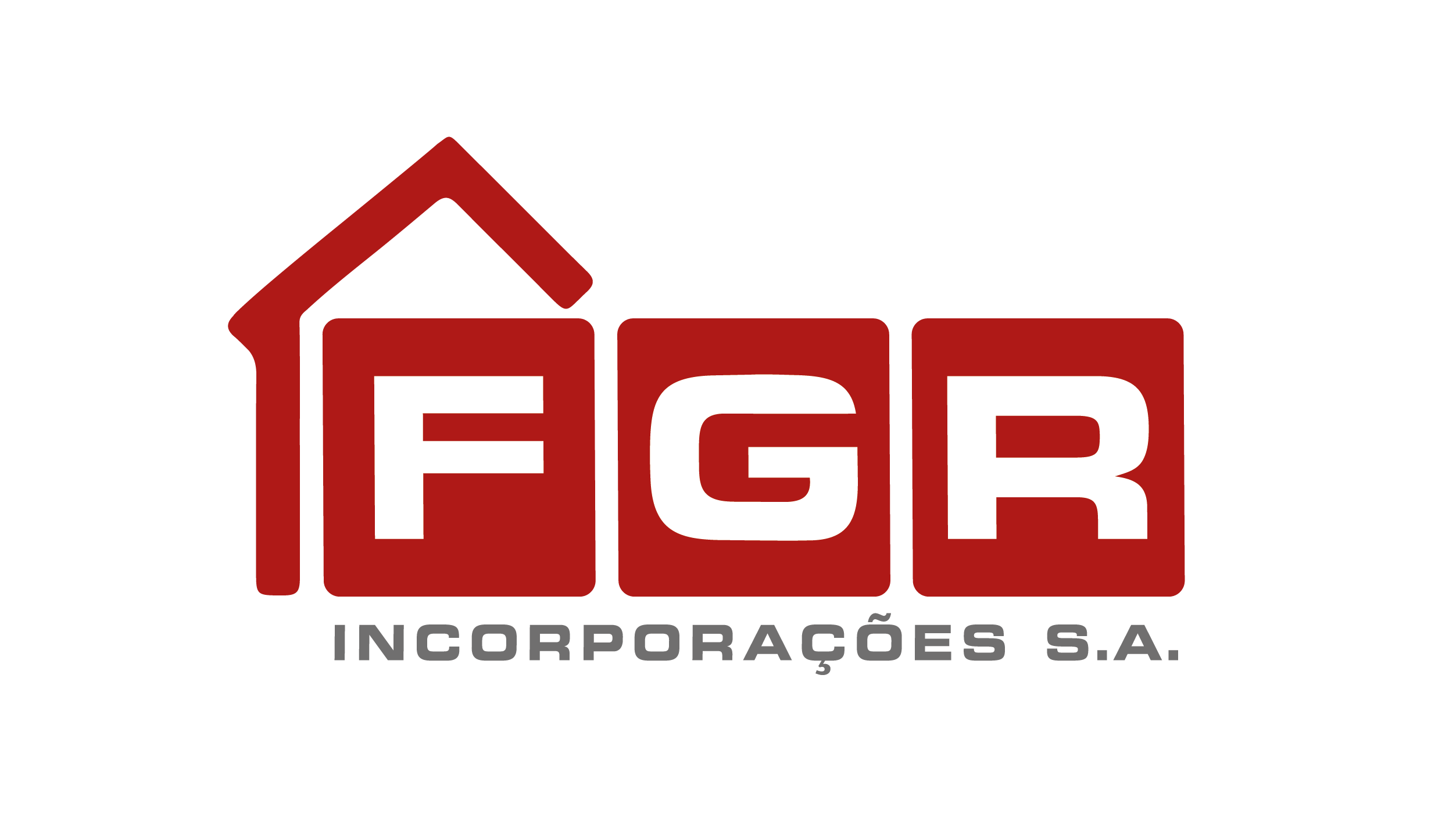 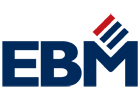 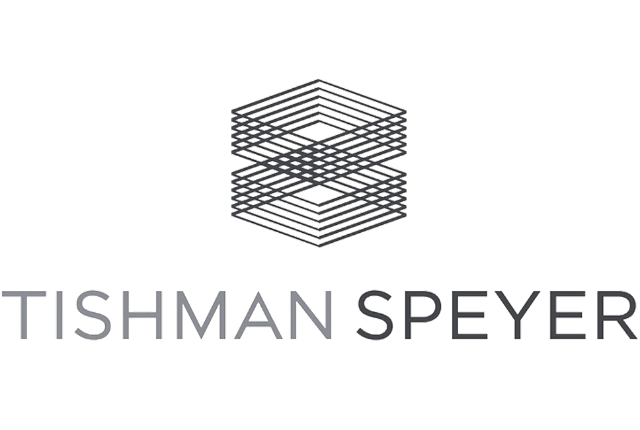 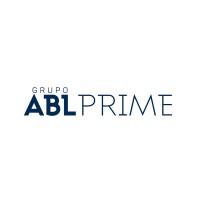 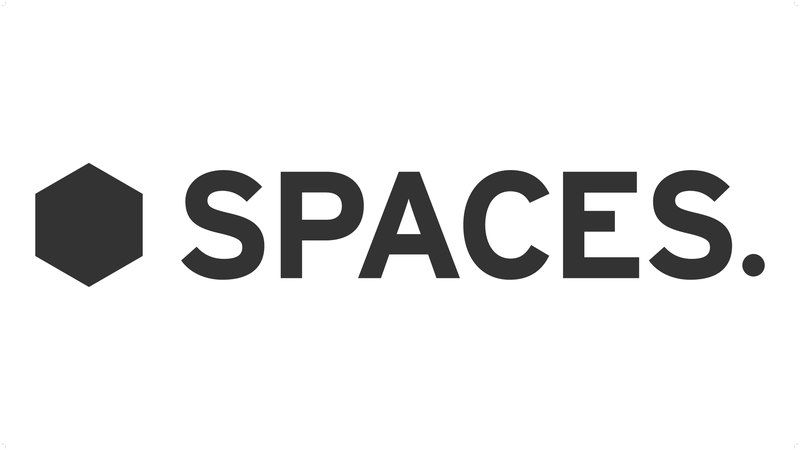 Vila Militar
Cases | Acesso Pedestre
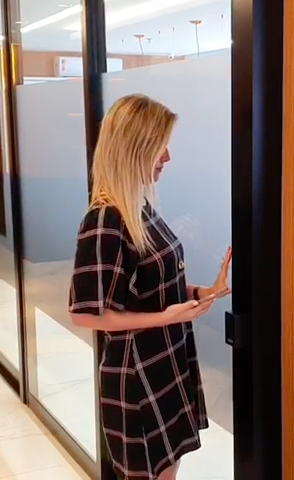 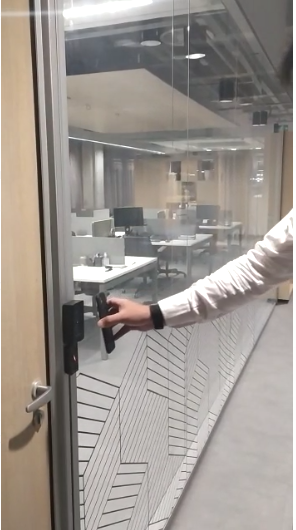 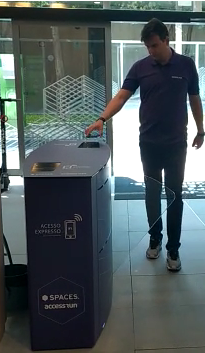 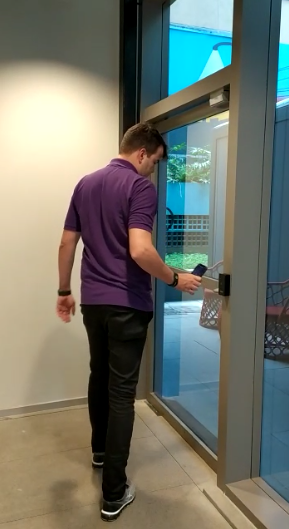 Cases | Acesso com Veículos com e sem necessidade de aproximação (configurável)
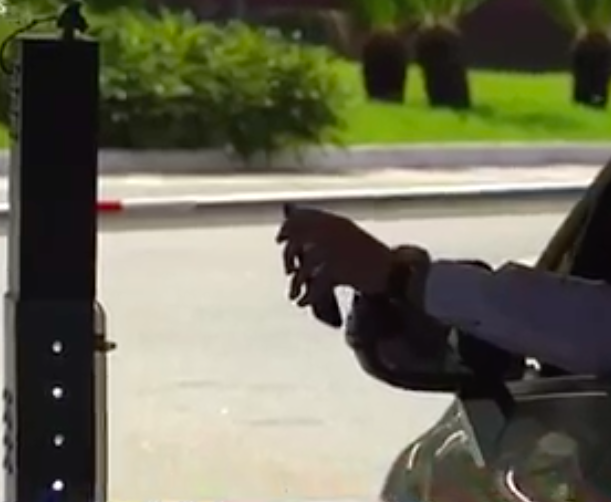 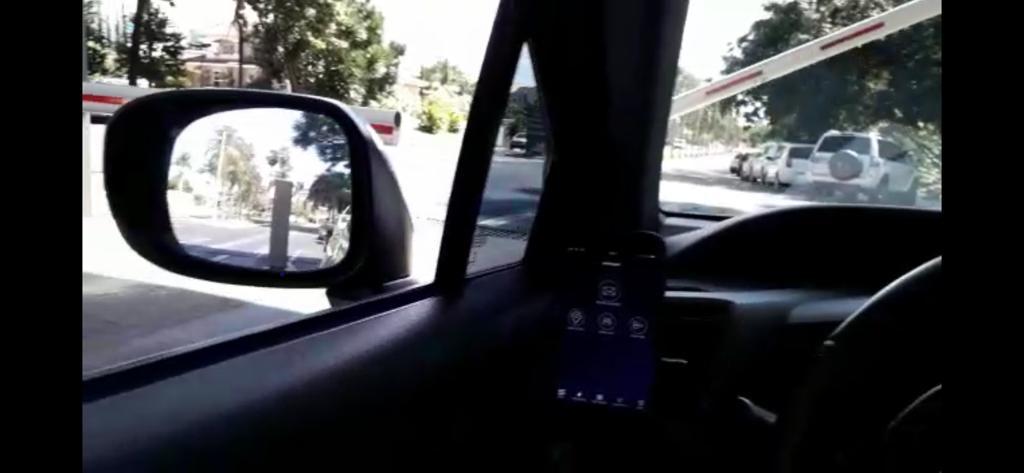 APP aberto no console do veículo abrindo a cancela a distância.
EQUIPAMENTOS
CLIENTE FINAL
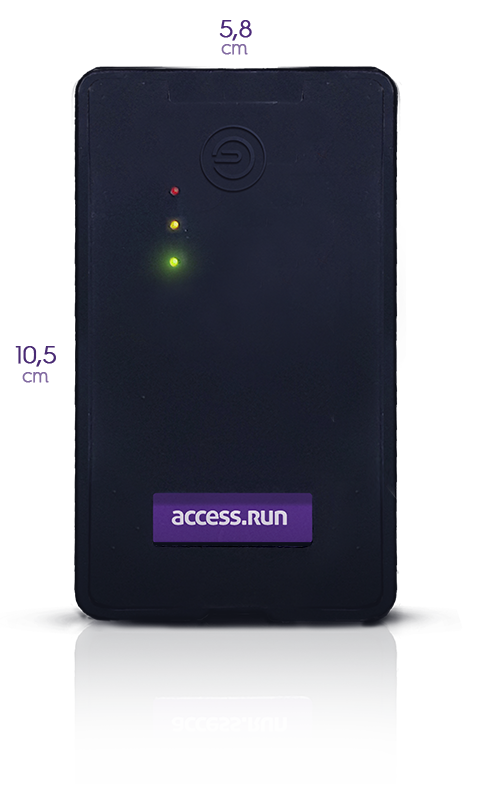 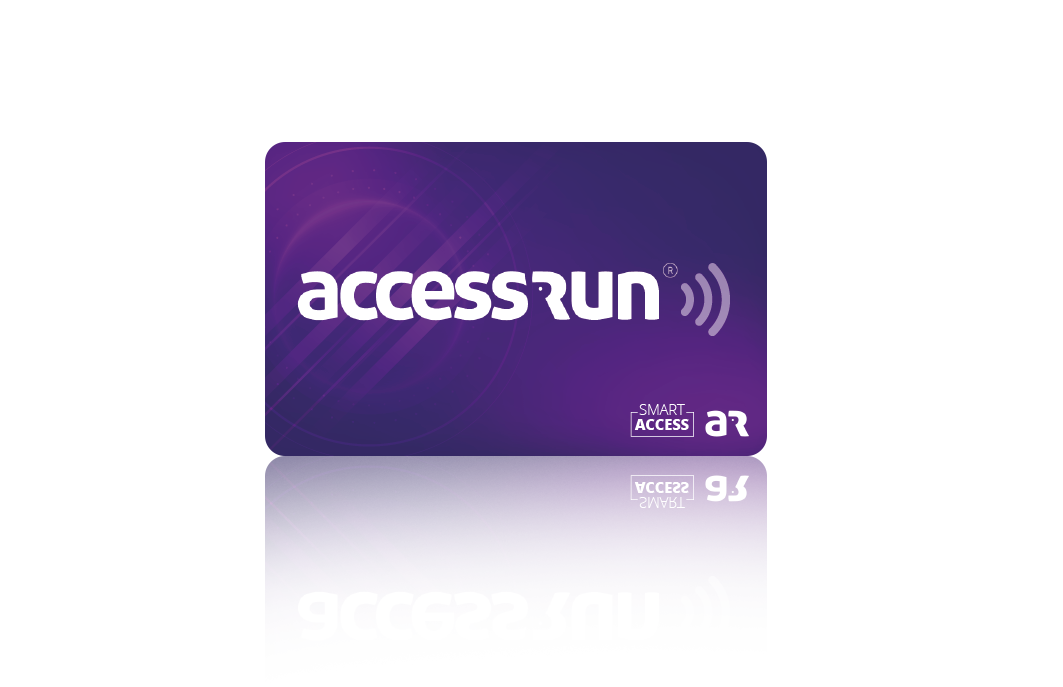 +55 (11) 9 3228 4343
Mobile Phone (WhatsApp)
Donato Cardoso
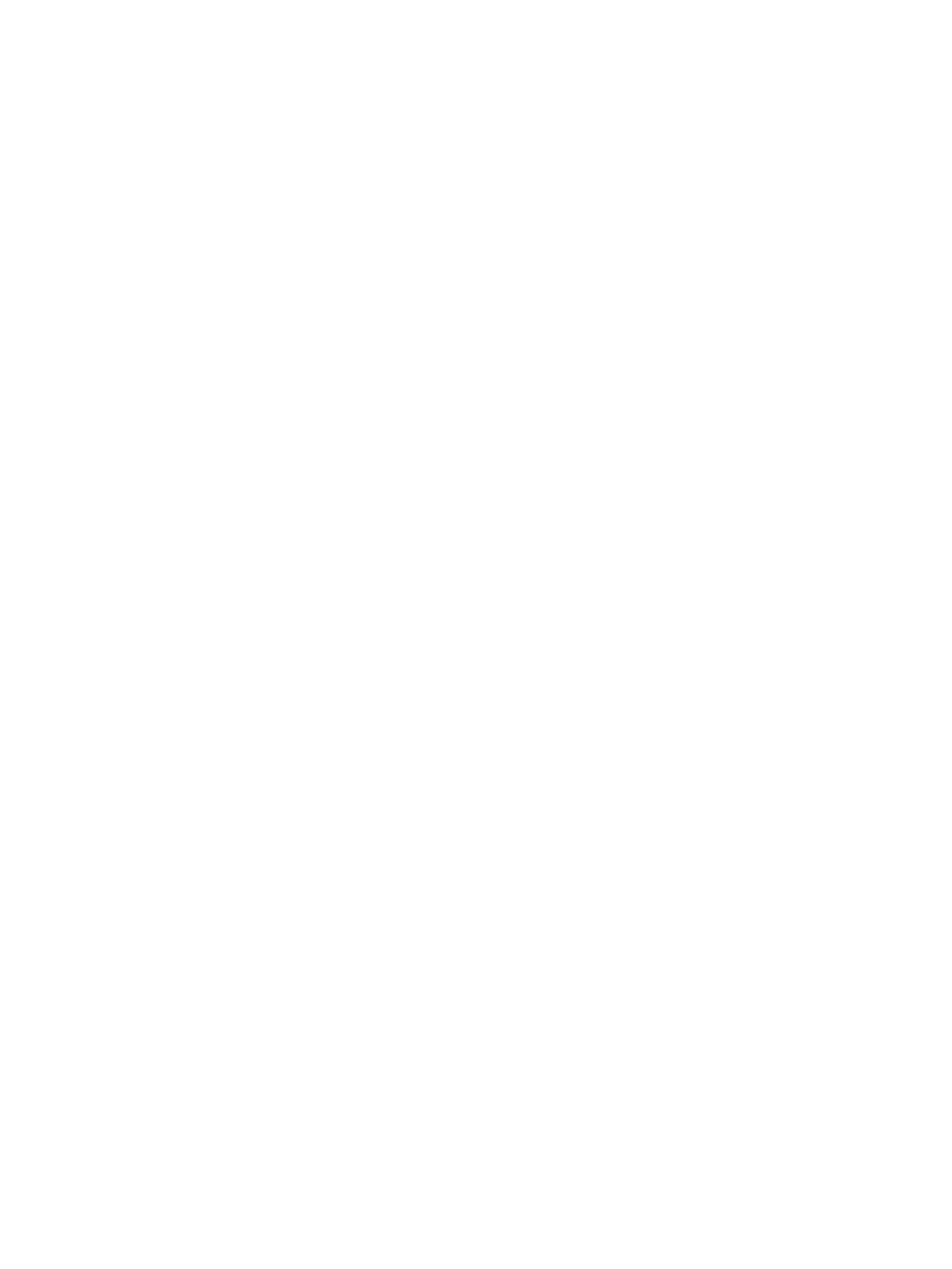 CEO
donato@access.run
Corporate Email
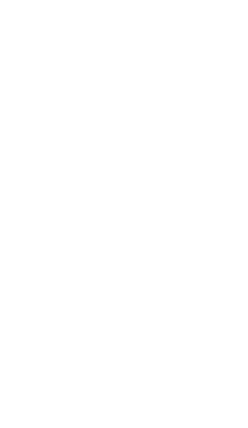 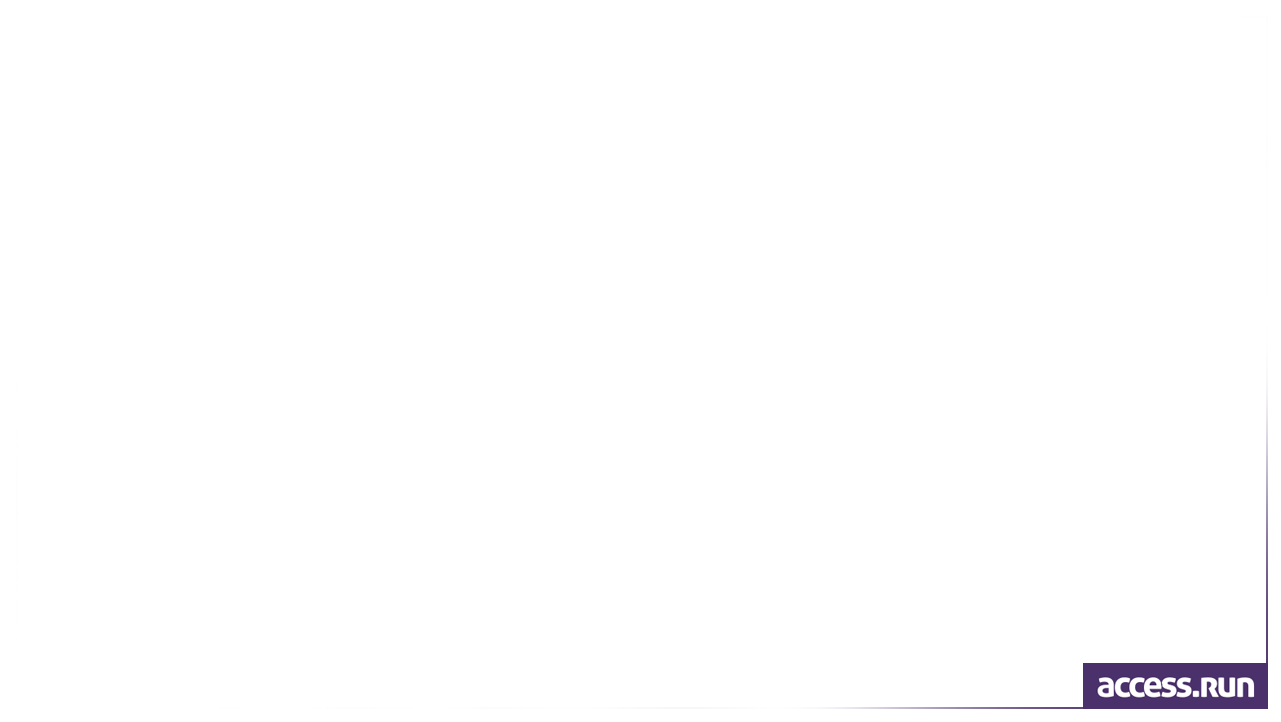 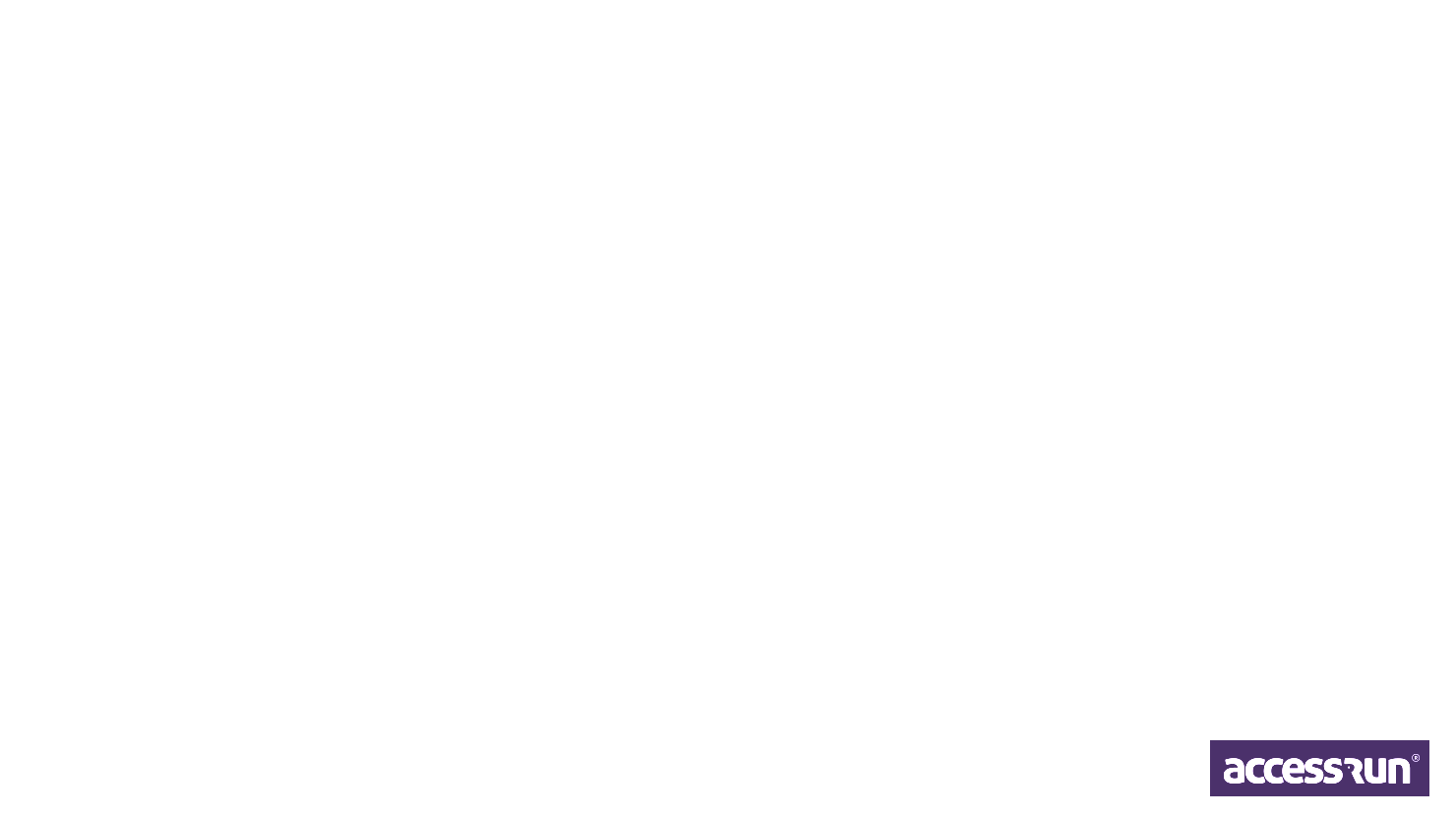